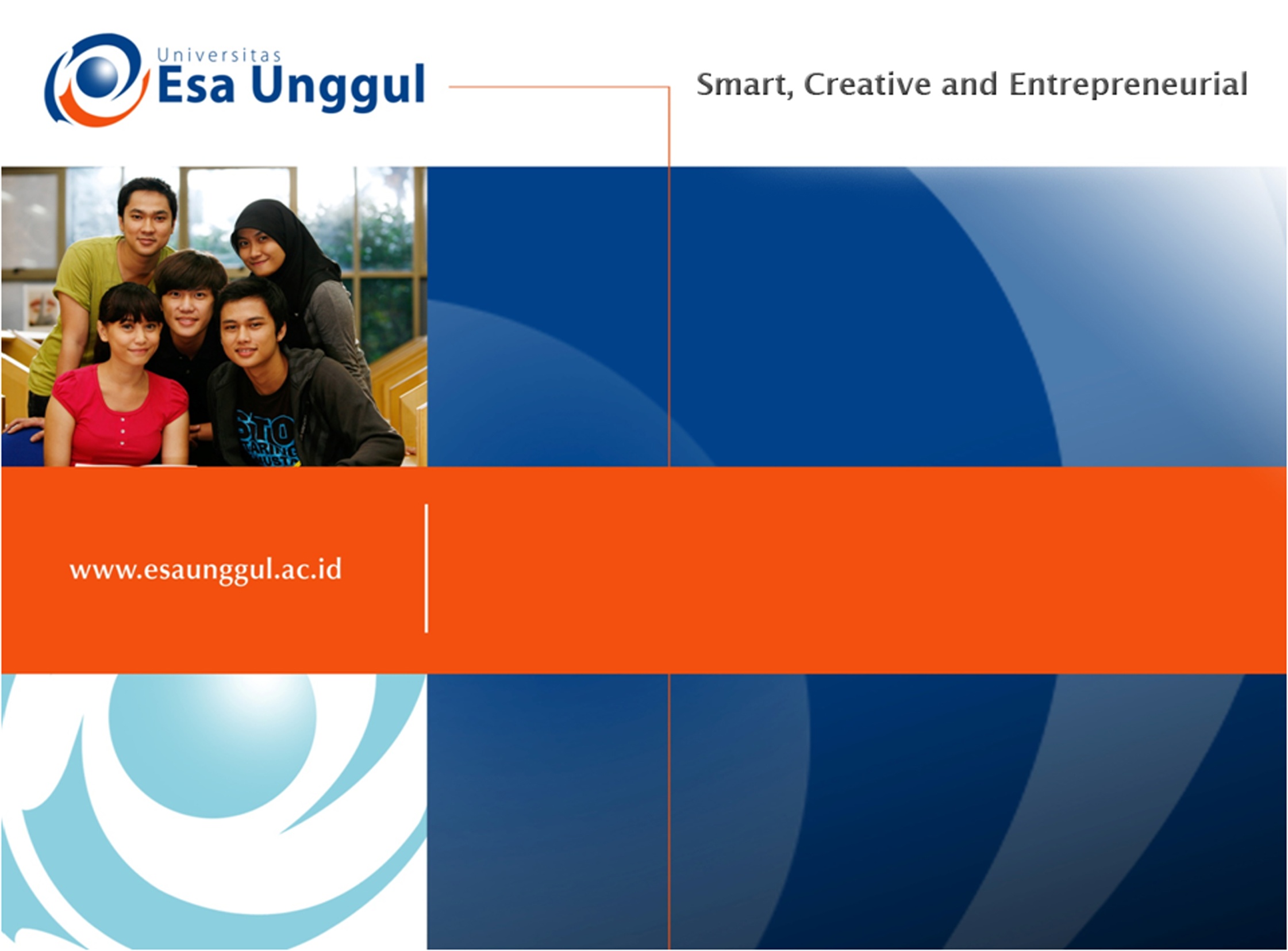 Kelompok 4
“ PEMERIKSAAN UNTUK PEMERIKSAAN PENUNJANG“
Ety Nurhayati S.Kp., M.Kep., Ns.Sp.Kep.Mat
ILMU KEPERAWATAN  2018 
 FAKULTAS ILMU-ILMU KESEHATAN
NEXT
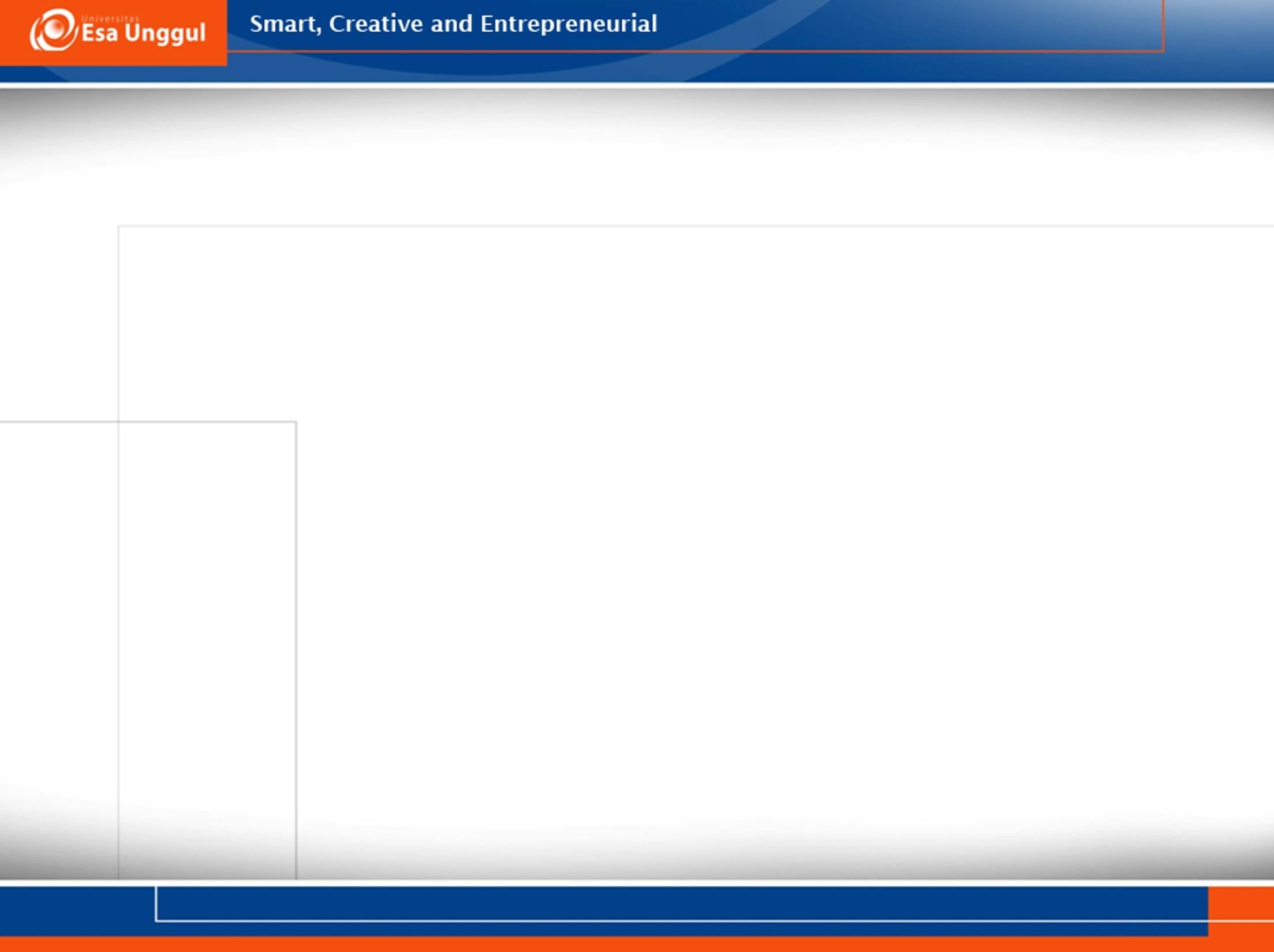 VISI DAN MISI UNIVERSITAS ESA UNGGUL
NEXT
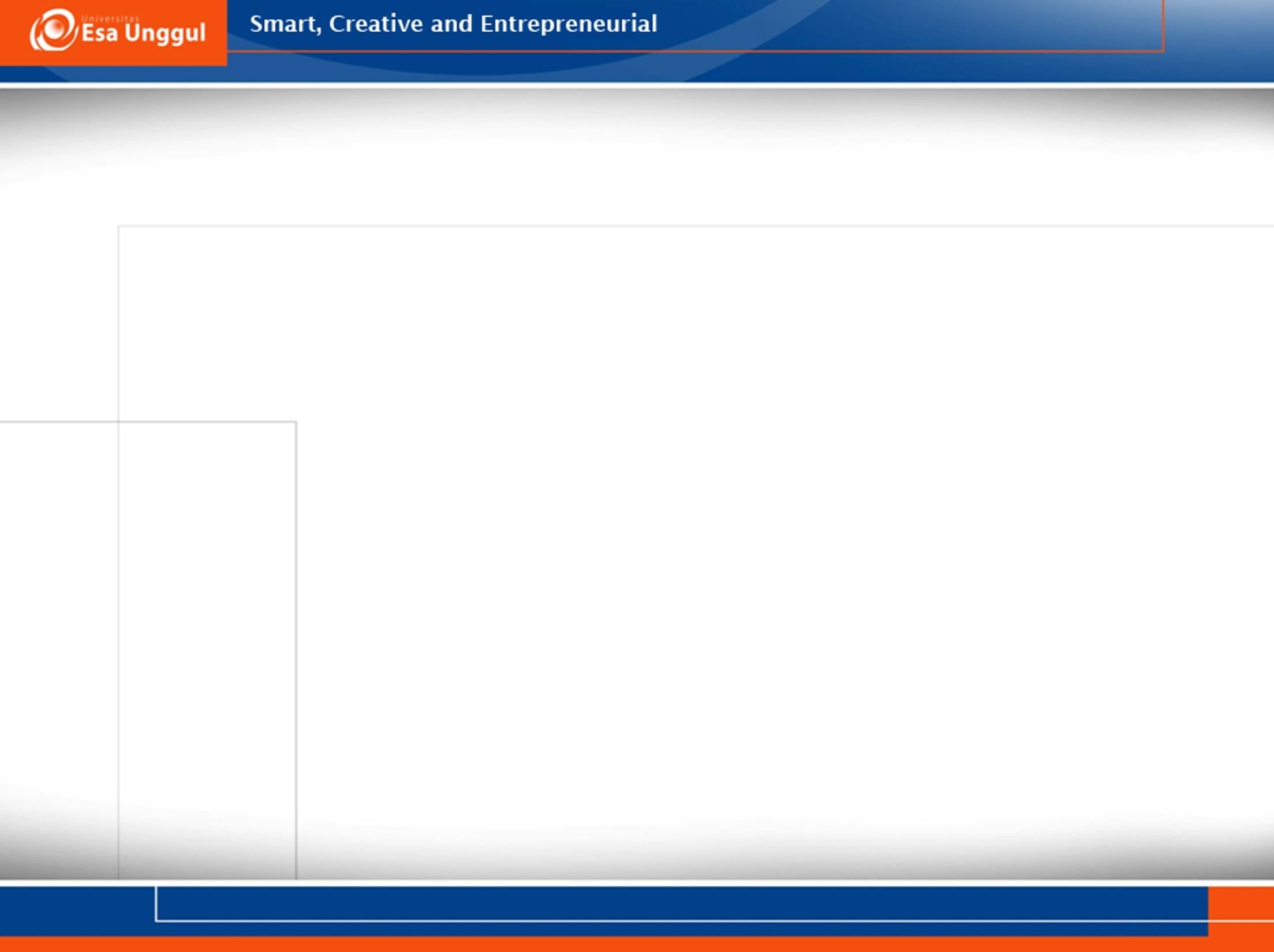 MODUL KELOMPOK 6
KEPERAWATAN DASAR 2
(7252)
 
Materi :
“PEMERIKSAAN UNTUK PEMERIKSAAN PENUNJANG. “
 

Nama Dosen :
Ety Nurhayati S.Kp., M.Kep., Ns.Sp.Kep.Mat
 
  
UNIVERSITAS ESA UNGGUL
2018
NEXT
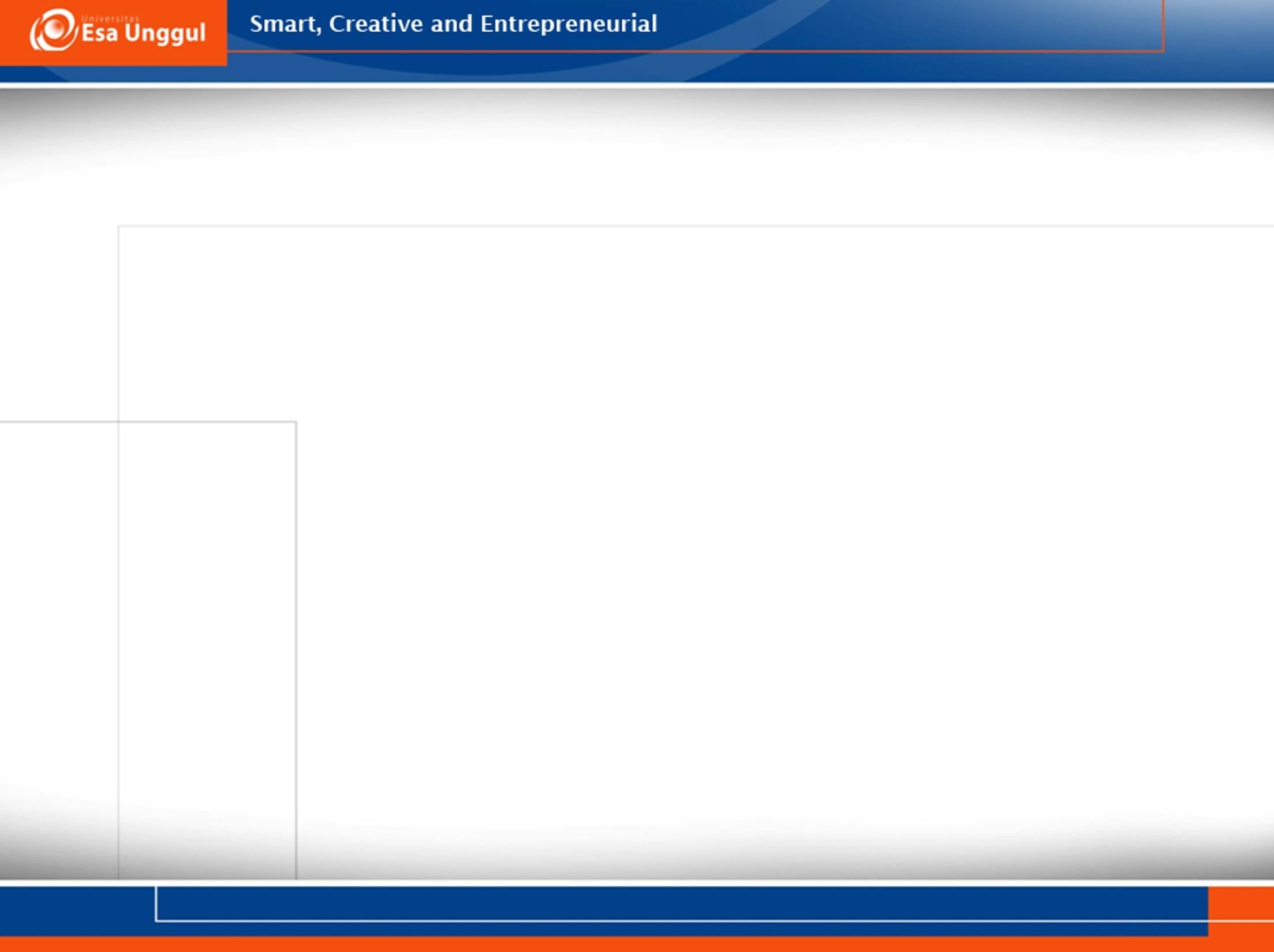 B.  Kompetensi Dasar
mahasiswa mampu mengetahui pengertian pemeriksaan penunjang, jenis-jenis pemeriksaan penunjang, tahap-tahap dalam pemeriksaan penunjang, manfaat dari pemeriksaan penunjang, alat-alat yang digunakan dala mpemeriksaan penunjang 

C.  Kemampuan Akhir yang Diharapkan
Mahasiswa mampu memahami macam-mavam pemeriksaan penunjang dan prosedur pemeriksaan penunjang
NEXT
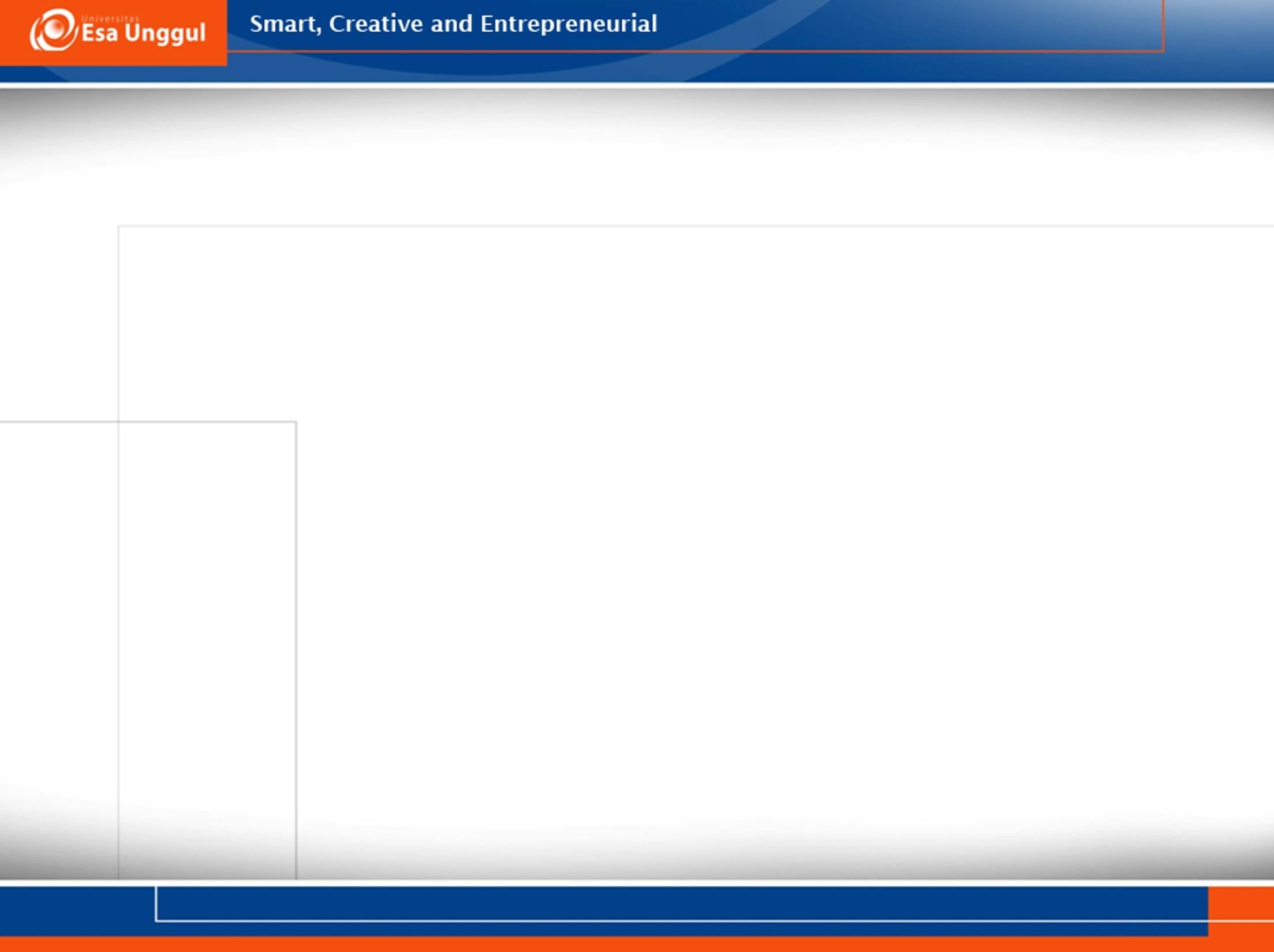 A.Pengertianpemeriksaan penunjang adalah pemeriksaan yang dilakukan untuk mengoptimalkan tindakan keperawatan dan proses penyembuhan pasien, serta untuk menegak kan diagnose. Pemeriksaan yang dilakukan oleh medis untuk memperoleh hasil yang selanjutnya. Dengan menggubakn alat bantu tertentu.(Intisari Buku Ajar Diagnostik Fisik, Swartz)
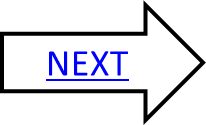 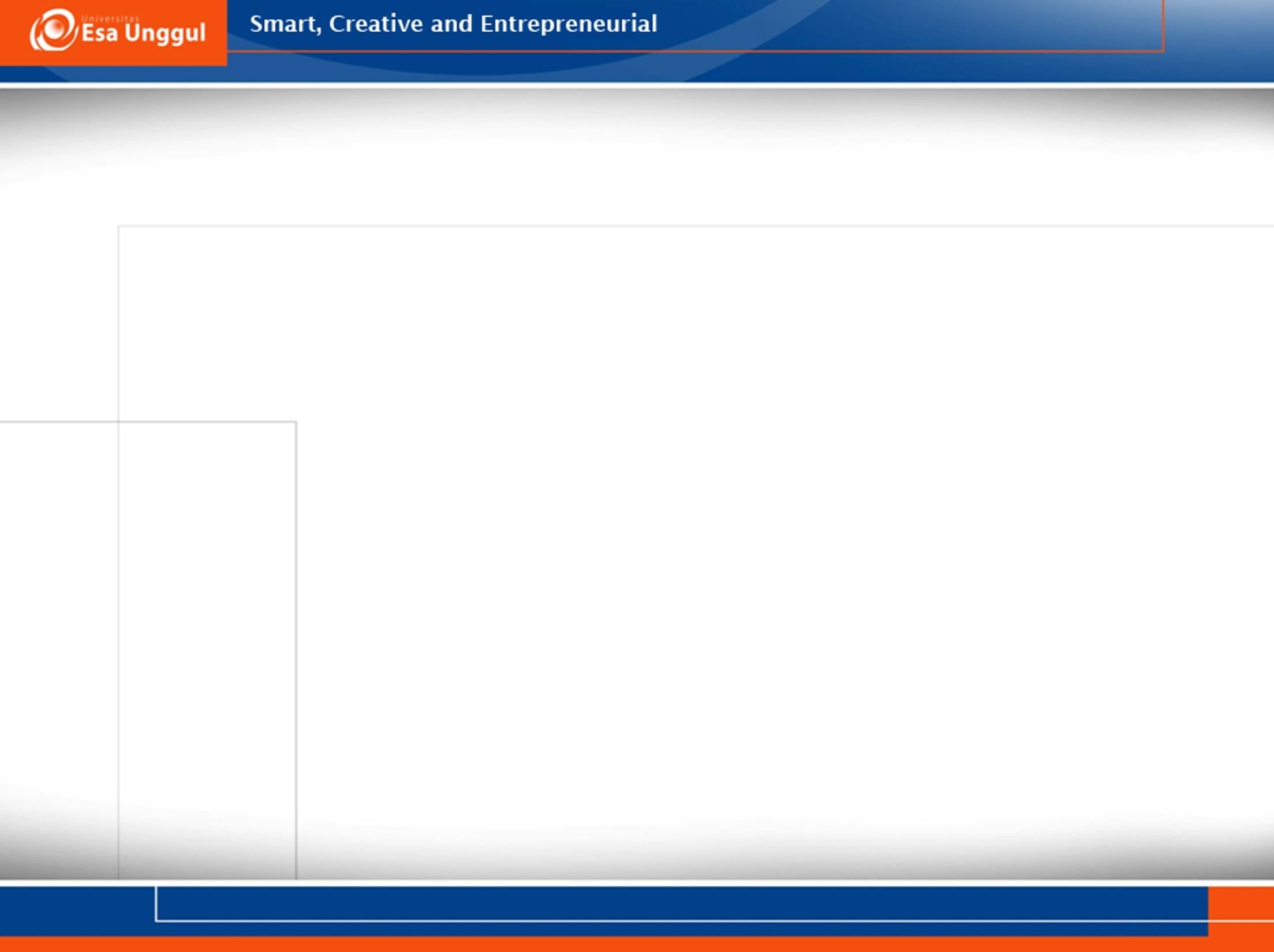 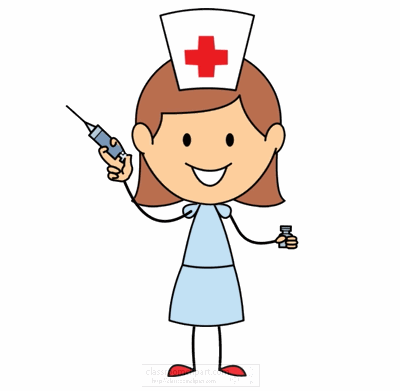 B. Jenis-jenis pemeriksaan penunjang 
a). Pemeriksaan laboratorium:
(pengertian): Pemeriksaan laboratorium merupakan prosedur pemeriksaan khusus yang dilakukan pada pasien untuk membantu menegakan diagnosis.yang dirancang untuk tujuan tertentu misalnya untuk mendeteksi penyakit, menentukan risiko, memantau perkembangan penyakit, memantau pengobatan, dan lain-lain. Mengetahui ada tidaknya kelainan/penyakit yang banyak dijumpai dan potensial membahayakan
NEXT
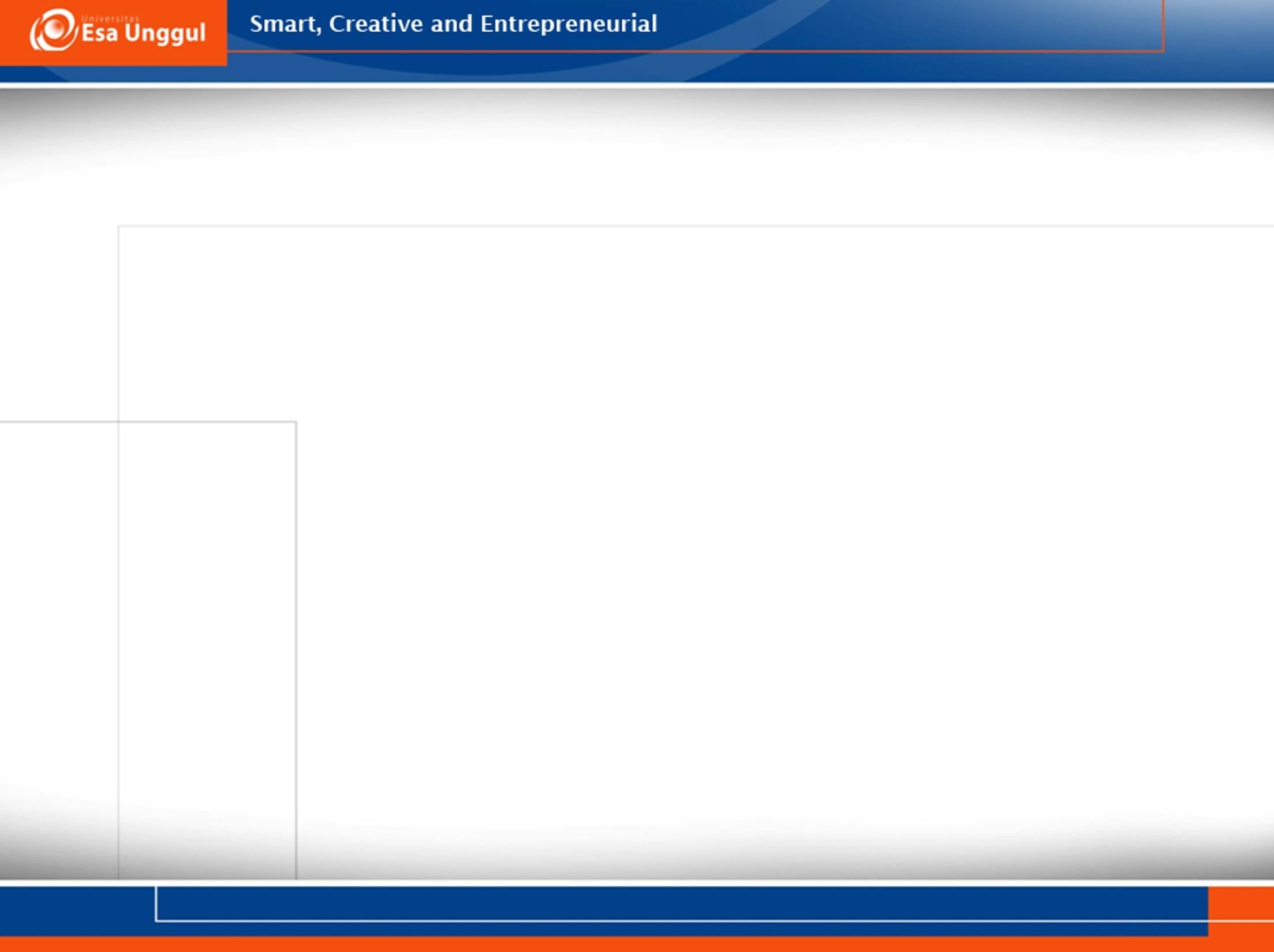 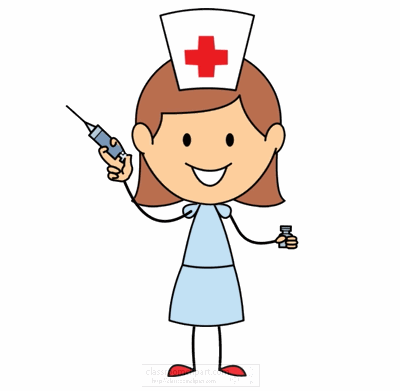 C . Macam-macam pemeriksaan laboratorium: 
1. Pemeriksaan sputum: biasanya diperlukan jika diduganya adanya penyakit paru, dengan memperhatikan volume, konsistensi, warna dan bau sputum 
Pemeriksaan darah lengkap: yaitu suatu jenis pemeriksaaan penyaring untuk menunjang diagnosa suatu penyakit dan atau untuk melihat bagaimana respon tubuh terhadap suatu penyakit. Disamping itu juga pemeriksaan ini sering dilakukan untuk melihat kemajuan atau respon terapi pada pasien yang menderita suatu penyakit infeksi
2.Pemeriksaan feses: biasanya dilakukan pada sampel feses (kotoran) untuk membantu mendiagnosis kondisi tertentu yang mempengaruhi saluran pencernaan. Kondisi ini dapat mencakup infeksi (seperti dari parasit, virus, atau bakteri), penyerapan nutrisi yang buruk, atau kanker.

3.Pemeriksaan Urine: yang diperiksa adalah warna,urubillin,protein,glukosa,Kristal urine, berat jenis
Rambut: untuk pemeriksaan DNA
NEXT
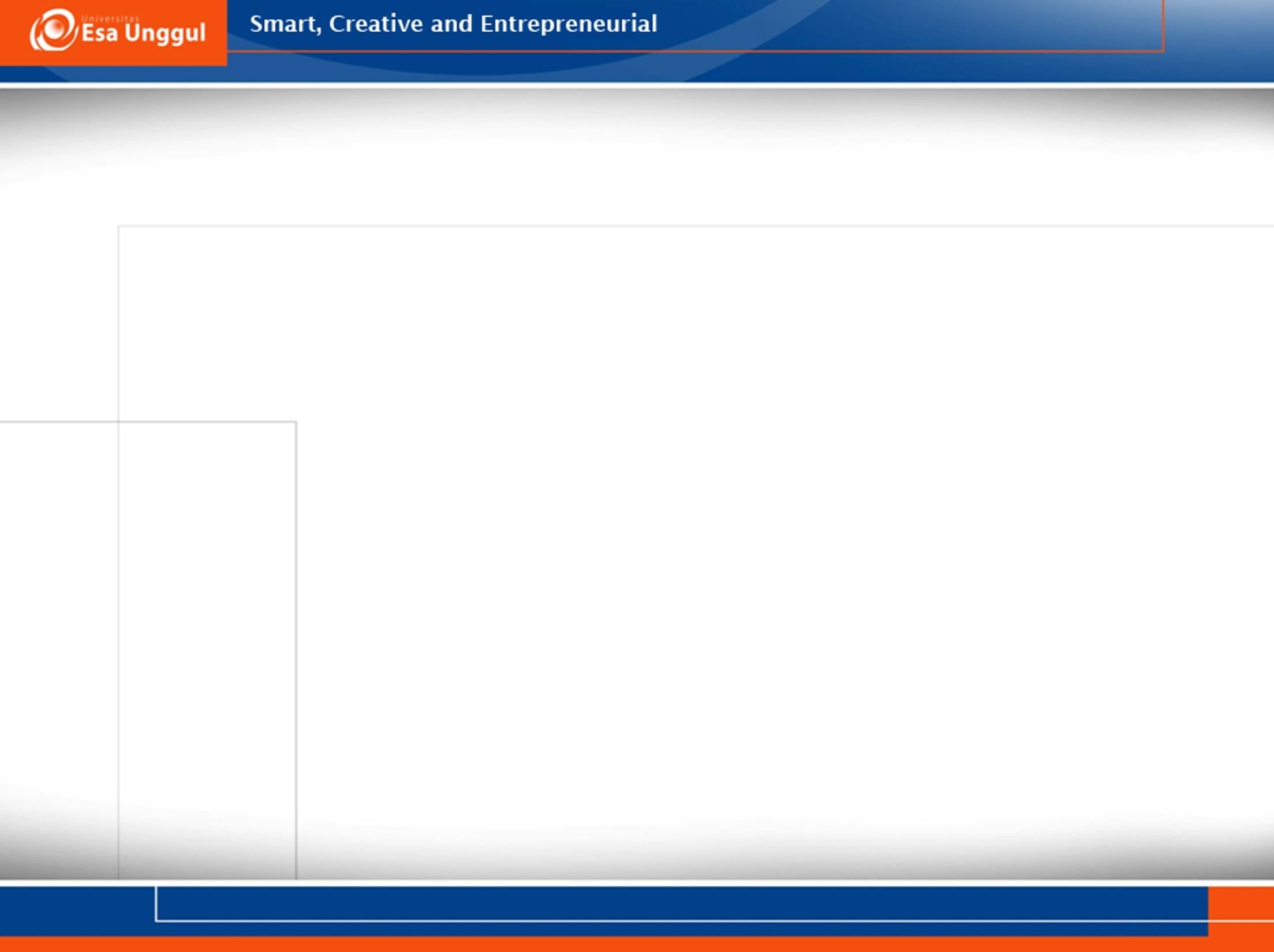 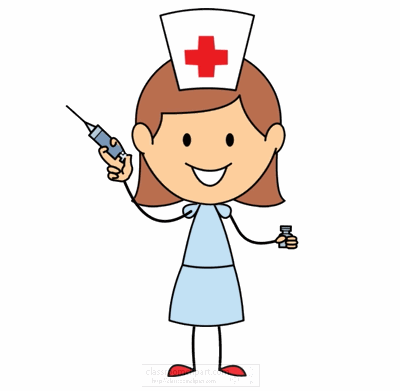 b). Pemeriksaan endoskopi: dilakukan pada pasien dengan pendarahan dalam.
 
c).Pemeriksaan bronkoskopi: tindakan yang dilakukan untuk melihat keadaan intra bronkus,dgn menggunakan alat bronkoskop.
 
d).Pemeriksan USG: bisa dilakukan di abdomen,thorax(lyandra, Antariska, Syaharudin, 2011)

e).Pemeriksaan rongent: Pemeriksaan rontgen merupakan salah satu pemeriksaan penunjang dari penegakan diagnosis disamping pemeriksaan laboratorium. Rotgen dilakukan untuk melihat patah/retak tulang,memntau perkembangnnya dan menentukan jenis obat yang akan diberikan
NEXT
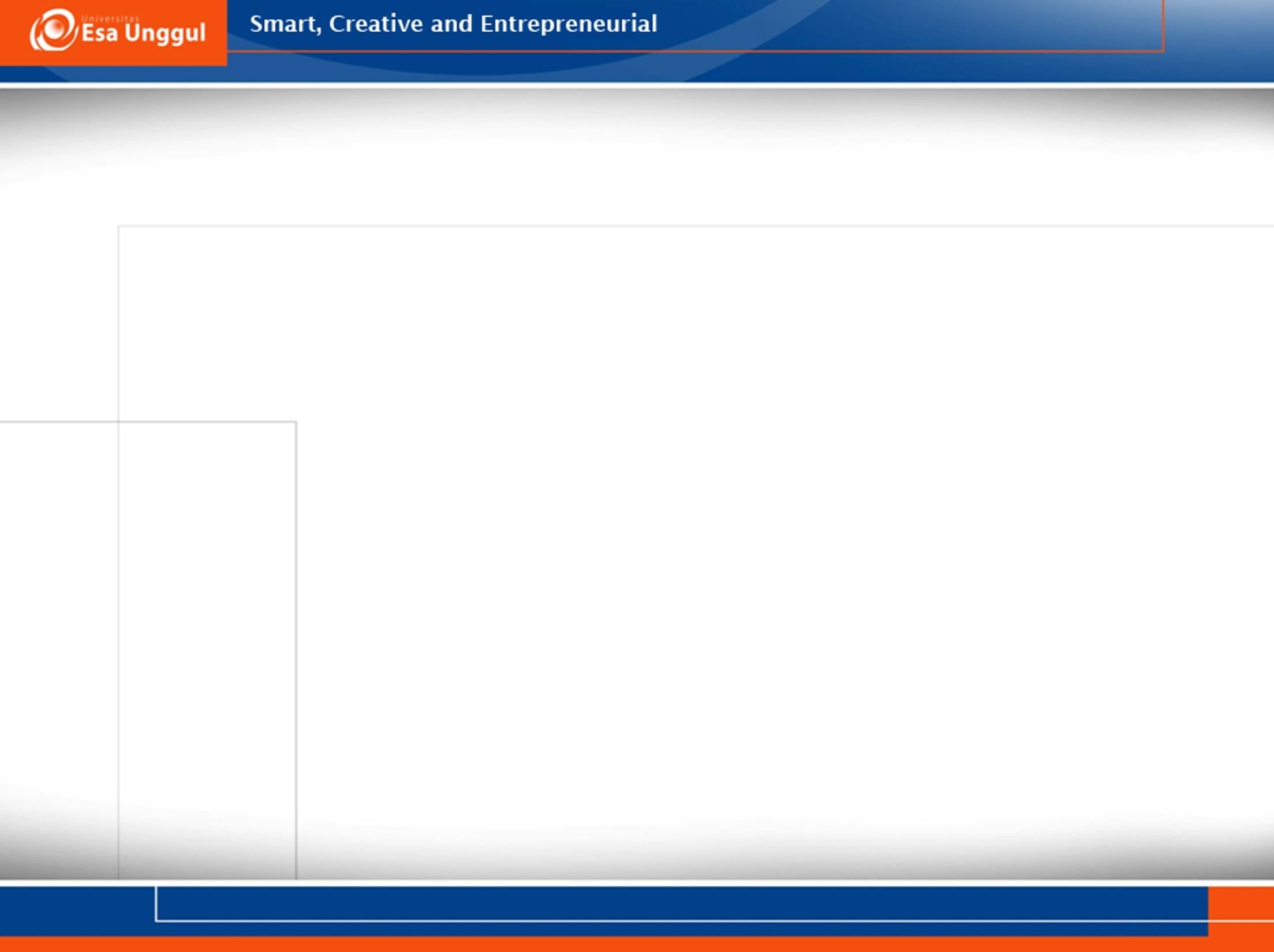 f).CT SCAN: adalah test diagnostik yang memiliki informasi yang sangat tinggi. Tujuan utama penggunaan ct scan adalah mendeteksi perdarahan intra cranial, lesi yang memenuhi rongga otak (spaceoccupying lesions/ SOL), edema serebral dan adanya perubahan struktur otak. Selain itu Ct scan jugadapat digunakan dalam mengidentikasi infark , hidrosefalus dan atrofi otak

g).Pap smear(papanicolaou smear):
Merupakan pemeriksaan sitology yg digunakan untuk mendeteksi adanya kanker servik,mengkaji efek pemberian hormone sexserta mengkaji respon terhadap kemotrapi dan radiasi
NEXT
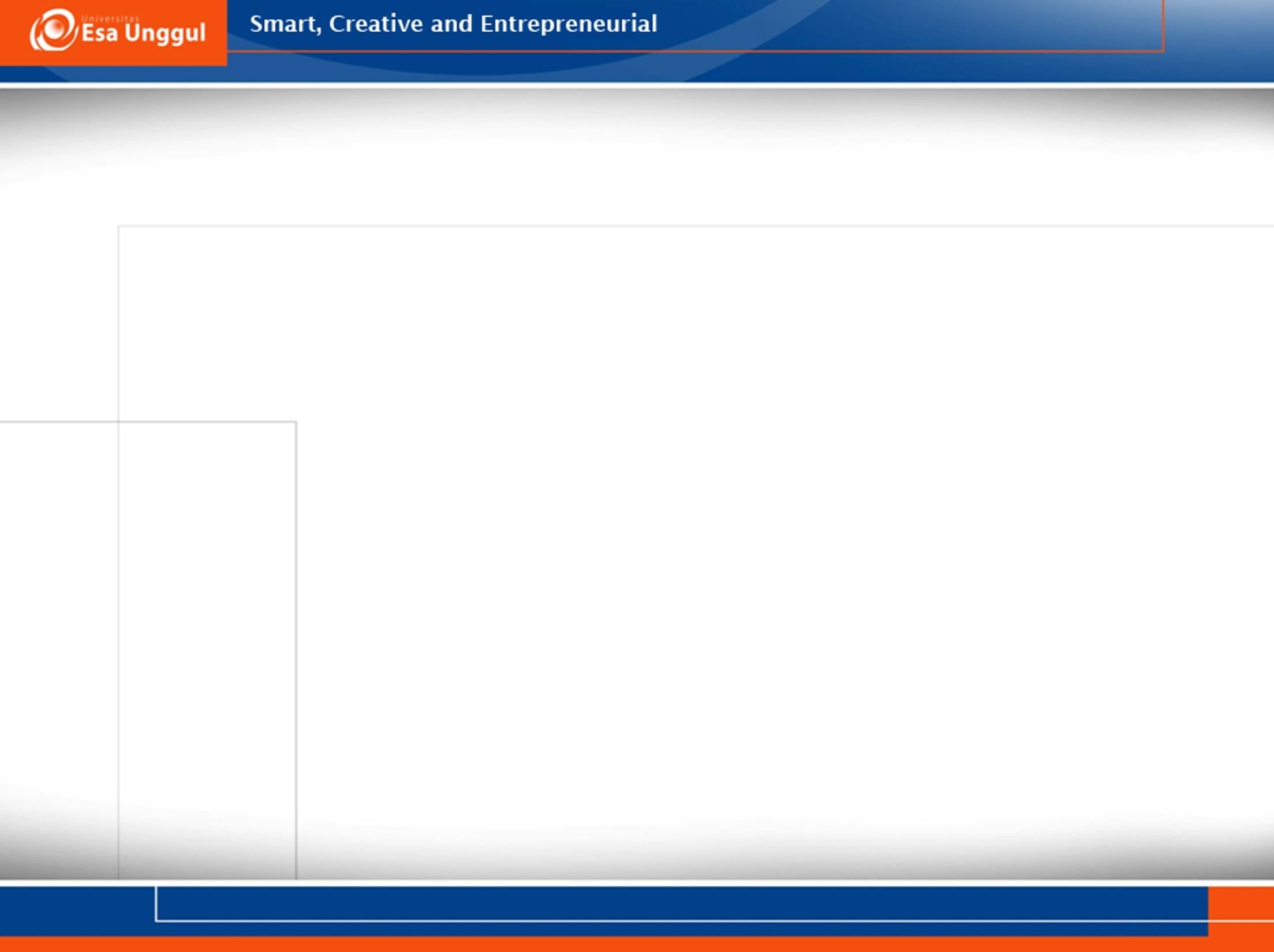 E. Alat-alat yang digunakan untuk pengkajian penunjang
MRI(magnetic resobabce imaging)
Untuk mengdiagnosa bagian struktur tubuh manusia dengan gelombang electromagnetic yang tidak memberi feke radiasi seperti sinar X 
Alat ini digunakan untuk pemeriksaan syaraf, jaringan otot jantung dan pembuluh darahdan tumor 
EEG(ElectroEncephaloGrafi)
Pemeriksaan untuk memngetahui gelombang listrik dalam otak 
EMG(electromyografi)
Pemeriksaan aktivitas listrik pada otot saat istirahat dan bergerak 
Defibrillator
Alat yang digunakan untuk memberikan terapi energy listrik dengan dosis tertentu ke jantung pasien melalui electrode (pedal) yang ditempatkan di permukaan dinding dada pasien
EKG(elektrokardiografi): untuk megdoagnosa kelainan pada jantung
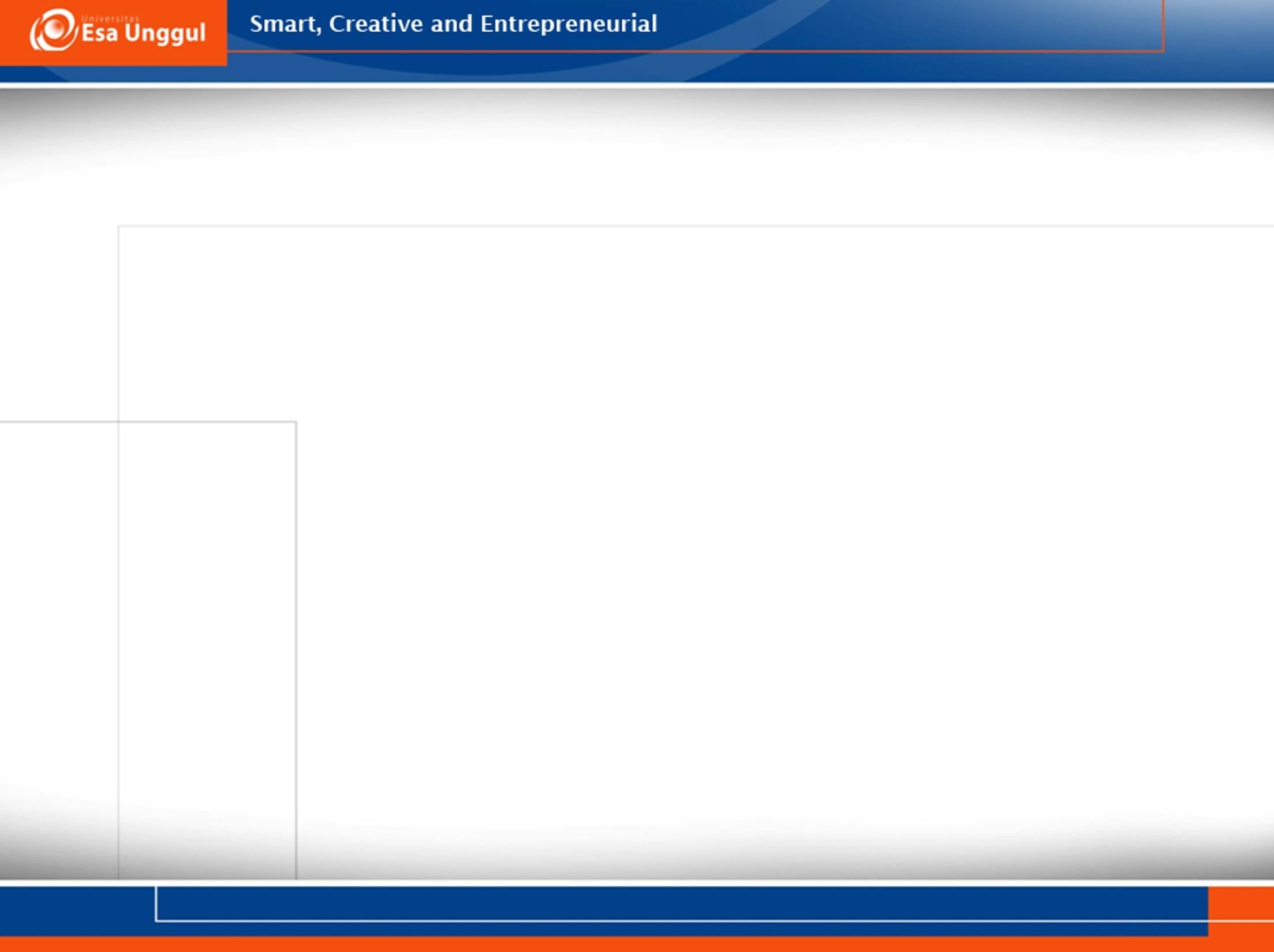 F. Fungsi dan tujuan pemeriksaan penunjang
Skining/uji saring adanya penyakit subklinis, dengan tujuan menentukan resiko terhadap suatu penyakit
Konfirmasi pasti diagnosis 
Menemukan kemungkinan doagnostik yg dapat menyamarkan gejala klinis
Untuk menambah data penunjang selain data pemeriksaan fisik
Untuk memudahkan dokter dalam melakukan diagnosis
Untuk memberi kejelasan dan kepastian tentang kesungguhan penyakit yangdiderita oleh pasien
NEXT
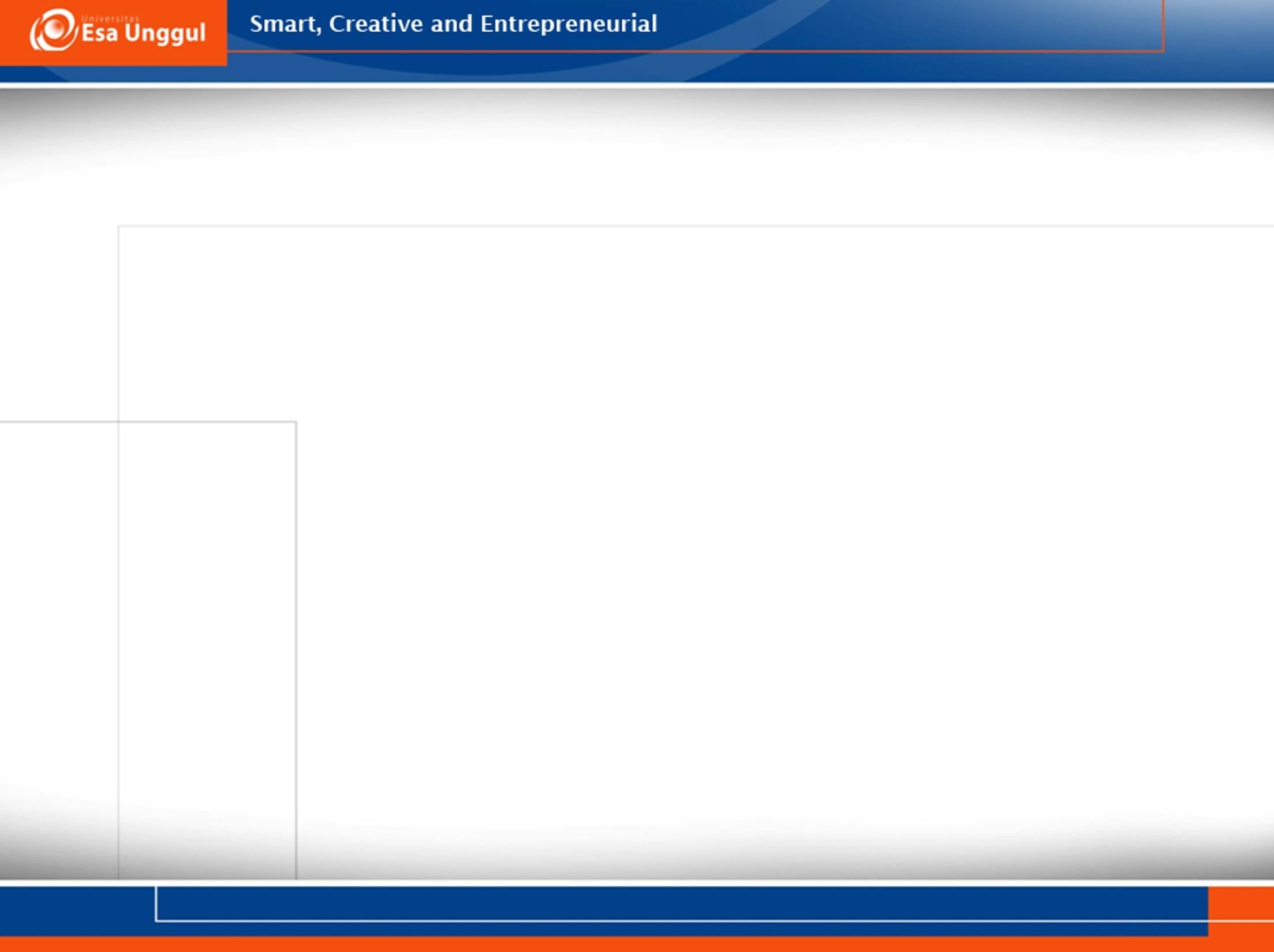 2. Prosedur pemeriksaan USG
Pemeriksaan menggunakan USG merupakan cara yang d!ilakukan untuk memeriksakan kondisi  kehamilan yang.Dilakukan dengan menggunakan alat USG yang menggunakan gelombang suara yang di  transmisikan kedalam bentuk gambar dua dimensi
Persipan alat: 
Alat usg
Probe abdomen/OBGYN
Probe trans vaginal
Selimut
Rissue hand towel dan tissue halus 
Formulir pesanan pemeriksaan USG 
Hasil pemeriksaan diagnostic sebelumnnya
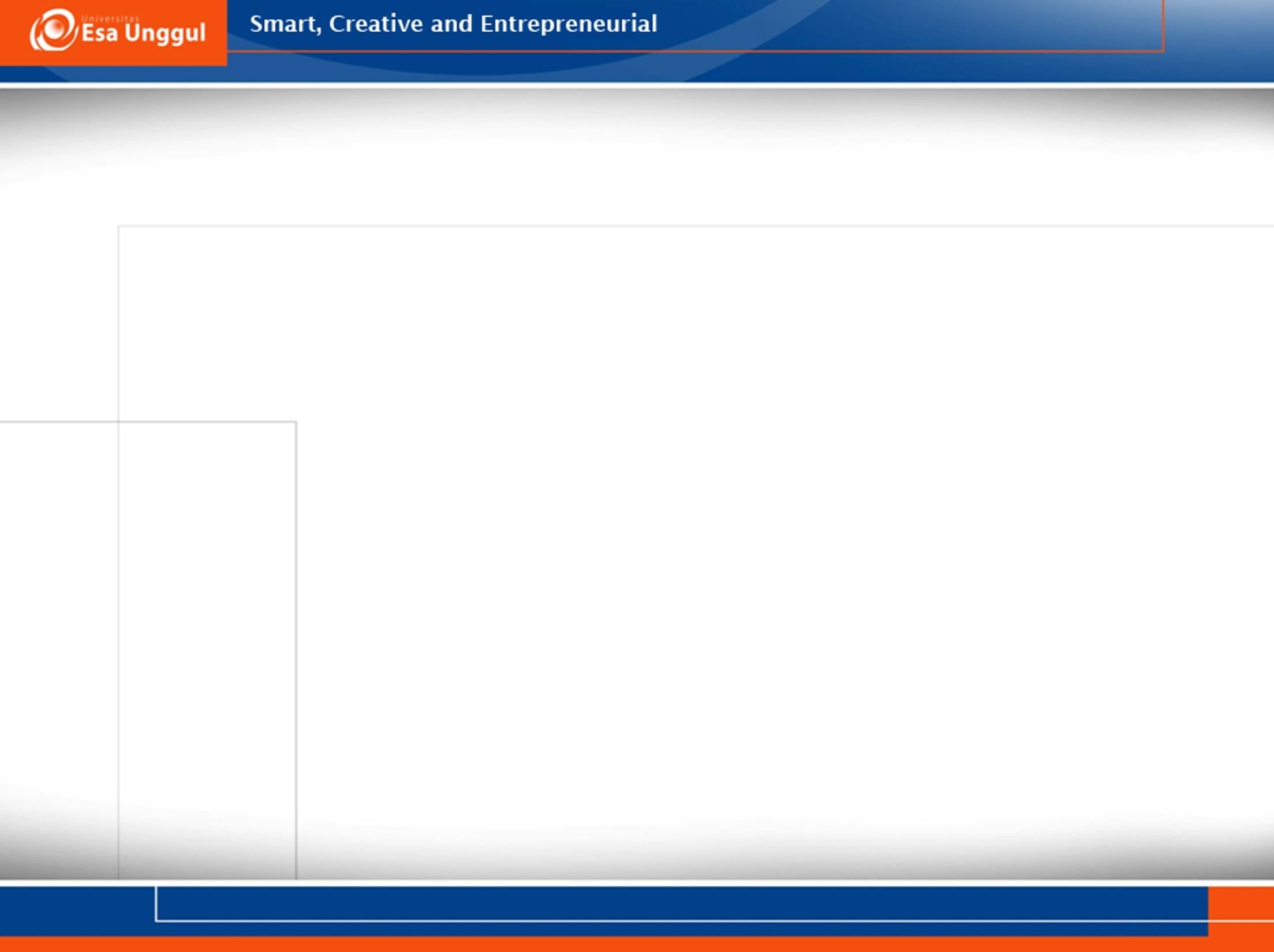 Langkah-langkah:
membuat perjanjian dengan petugas USG.
Melaporkan 2.  Mencuci tangan.
Membawa klien ketempat pemeriksaan dengan menggunakan kursi roda atau meja dorong (sesuai kondisi klien) bersama rekam medik dan formulir USG klien.
Menjelaskan kepada klien prosedur yang akan dilalkukan.
Menjamin kebutuhan privacy klien.
Mengatur posisi klien (berbaring pada tempat pemeriksaan dan mengolesi jelly / lubricant pada area permukaan kulit yang akandiperiksa).
Untuk USG kandung kemih : 2 jam sebelum pemeriksaan klien diberi banyak minum dan diminta menahan buang air kecil sampai pemeriksaan selesai.
Merapihkan klien dan membawa klien kembali keruang perawatan.
Mencuci tangan.
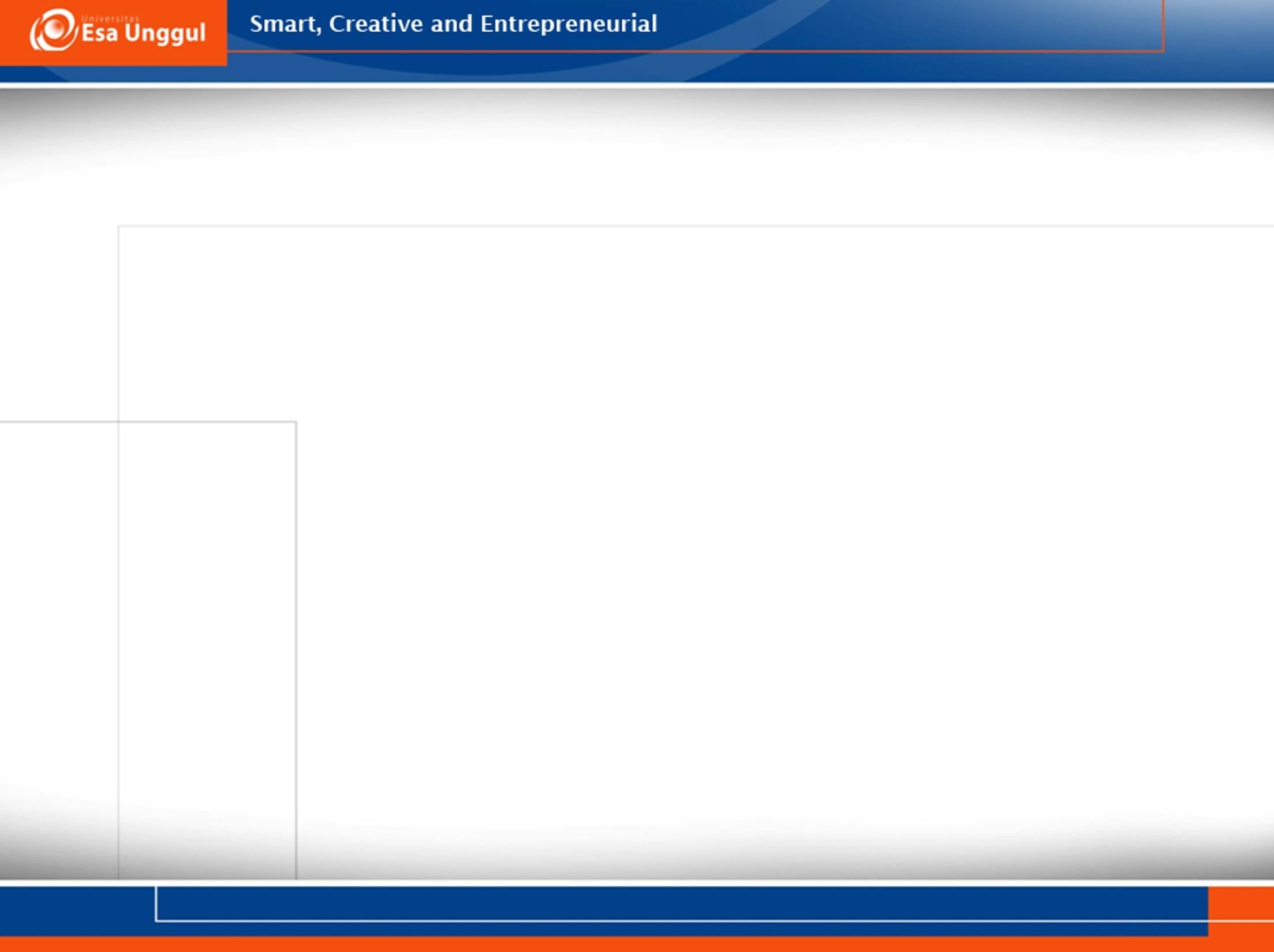 Kesimpulan
Pemeriksaan penunjang adalah pemeriksaan yang dilakukan untuk mengoptimalkan tindakan keperawatan dan proses penyembuhan pasien, serta untuk menegak kan diagnose. Pemeriksaan yang dilakukan oleh medis untuk memperoleh hasil yang selanjutny didukung dengan pemriksaan lab,rontgen usg dll.  Dengan menggunakan alat bantu tertentu.
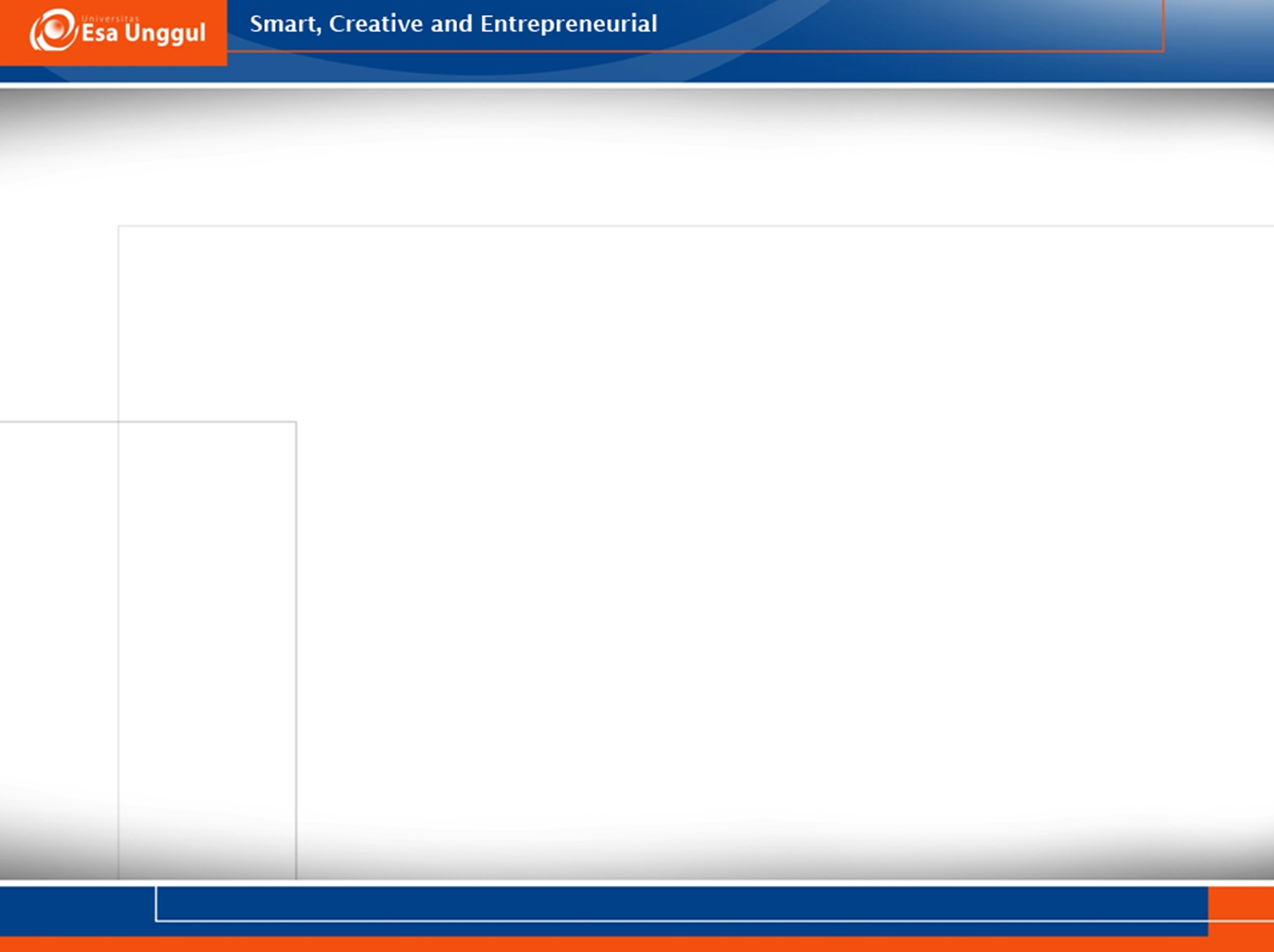 TERIMAKASIH